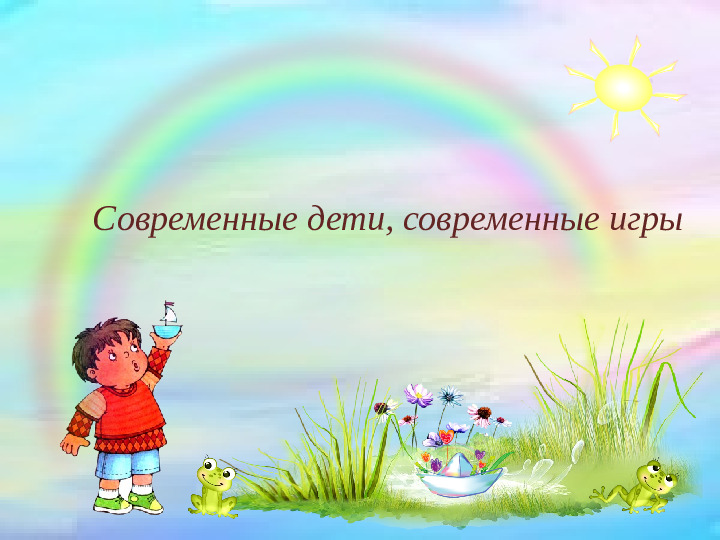 «Детская субкультура»  ГБДОУ №73 «Василёк» Гарипова Е.В.
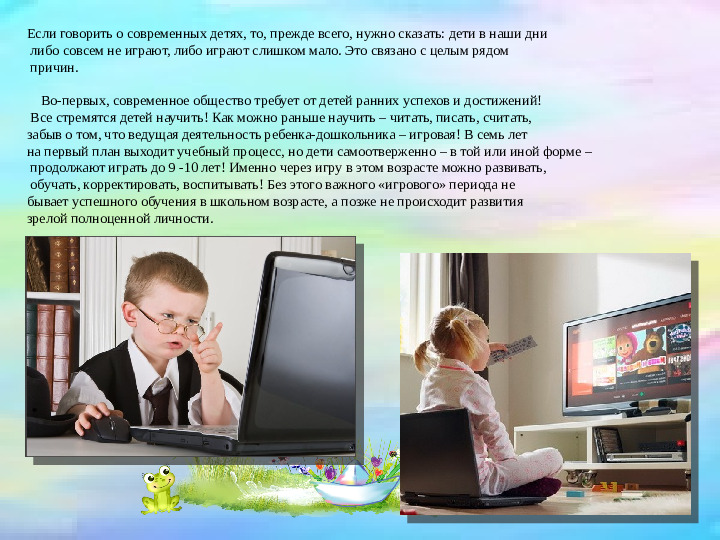 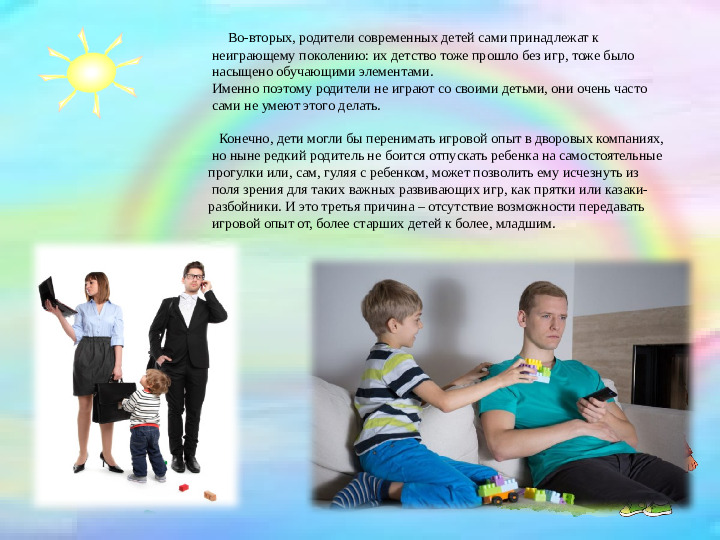 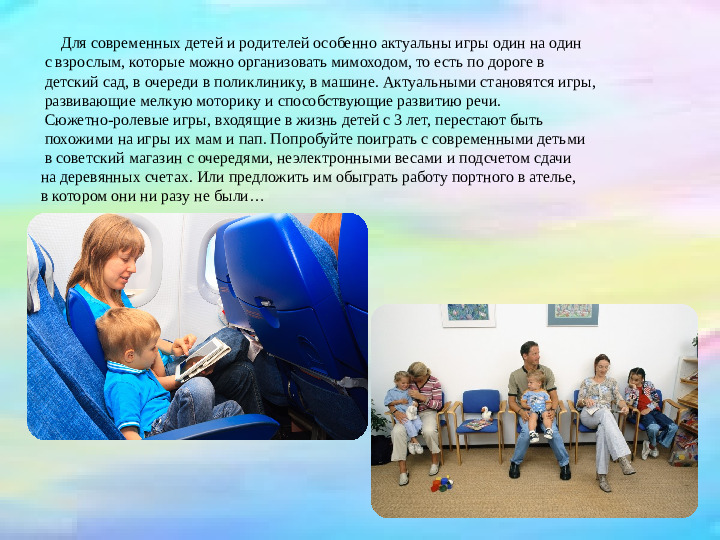 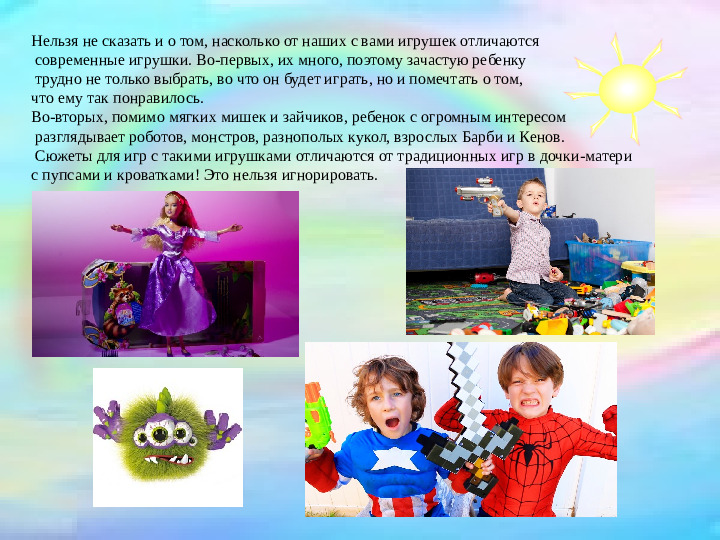 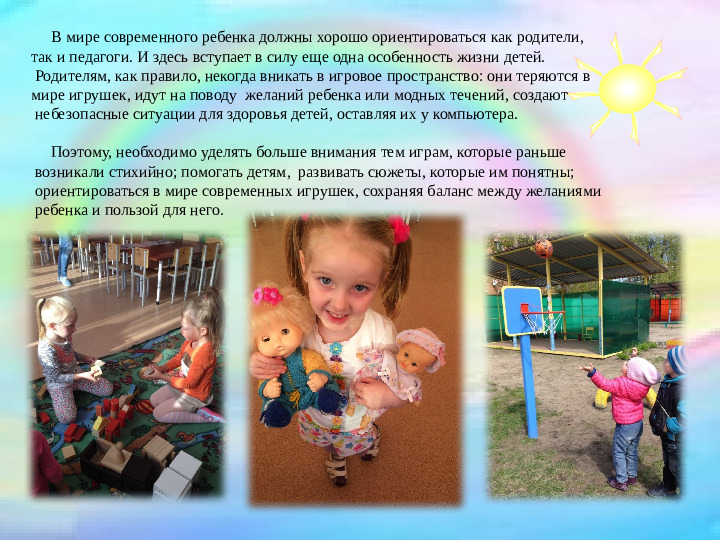 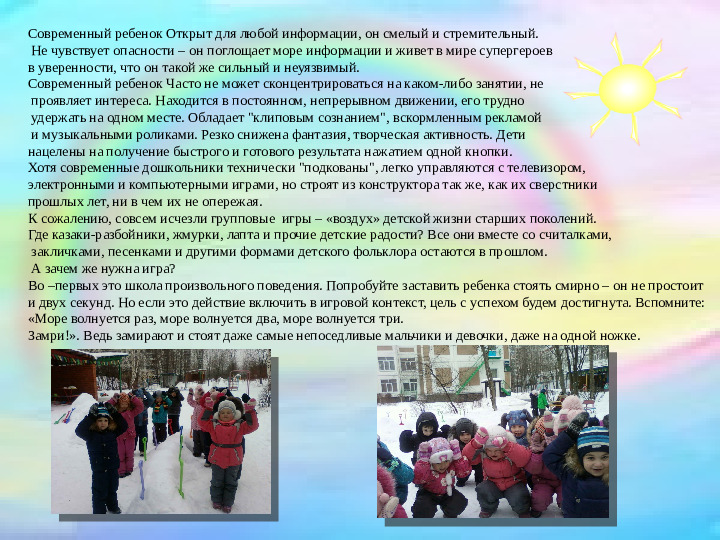 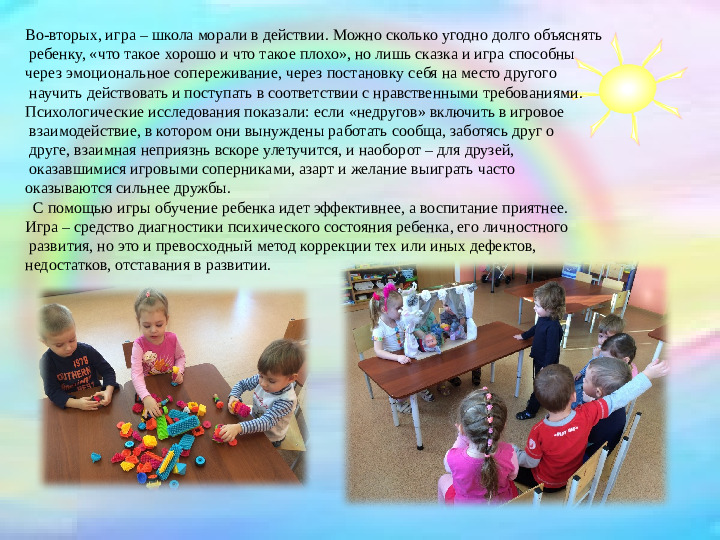 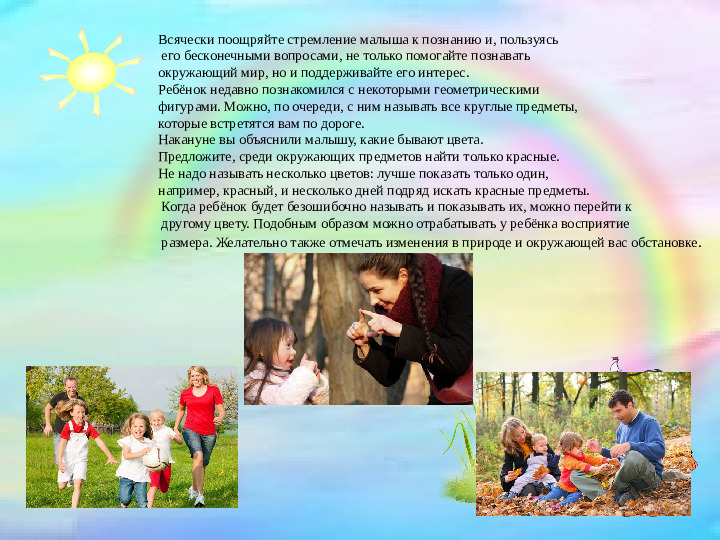 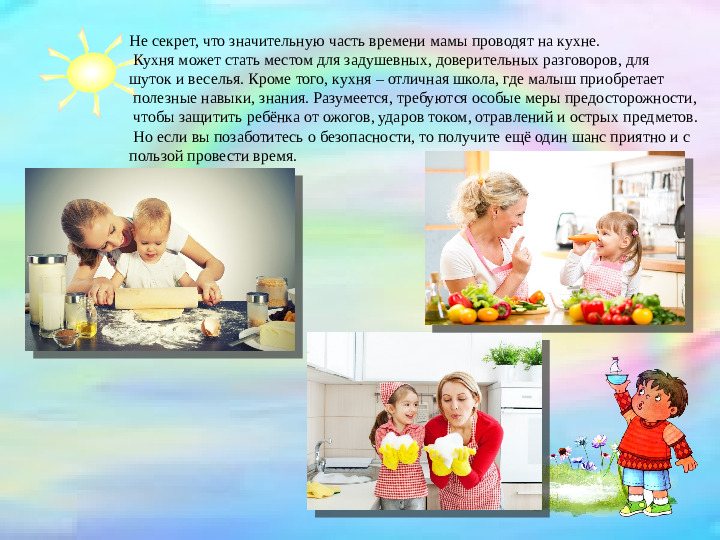 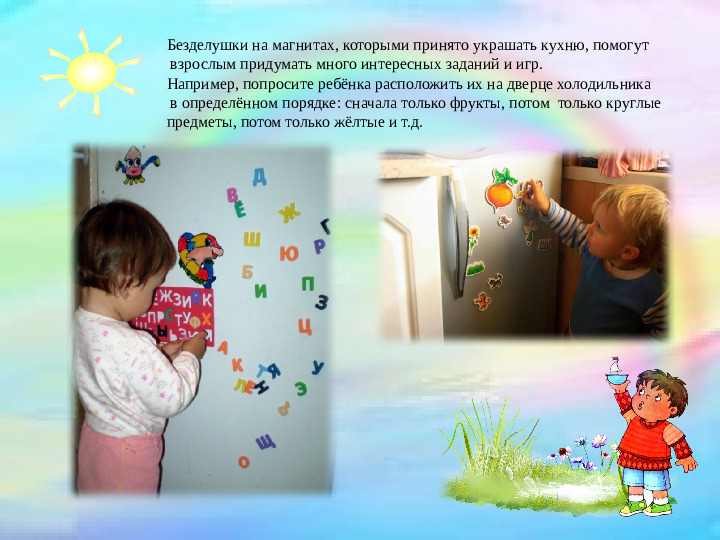 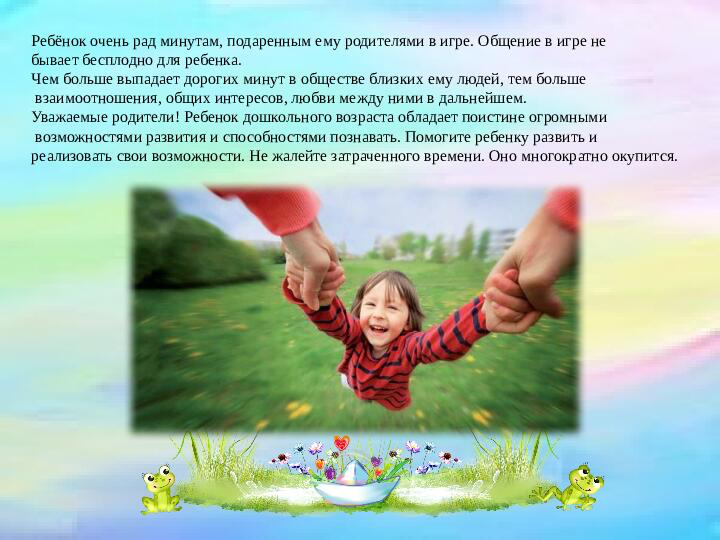